Cele 7 biserici
Introducere
Structura Apocalipsei
7 secțiuni
7 minuni
ale Cetății
7 biruințe
7 biserici
7 trâmbițe
7 semne
7 potire
7 peceți
Cele șapte biserici sunt listate în ordine geografică.
Aceste orașe erau situate la intersecția principalelor drumuri romane la intervale de 48-64 km una de alta, formând un circuit.
Se pare de asemenea că ordinea celor șapte biserici reflectă poziția fiecărei din cele șapte brațe ale sfeșnicului.
Fiecare lampă de pe-o parte a sfeșnicului corespunde paralelei sale din partea cealaltă.
Se pare că cele șapte mesaje funcționează exact în acest fel.
Primul și ultimul mesaj către Efes și Laodiceea sunt în mod evident paralele; amândouă bisericile sunt în marele pericol al iubirii de sine și legalismului.
Al doilea și al șaselea mesaj, către Smirna și Filadelfia, încredințează bisericilor credincioșia, nu primesc mustrare și amândouă sunt opuse celor ce se numesc evrei(2,9; 3,9).
Al treilea și al cincelea mesaj, către Pergam și Sardis, sunt paralele în apostazie; este puțin bine de spus despre ele.
Al patrulea mesaj către biserica din mijloc, Tiatira, este evident diferit. Este o biserică dizivată și mesajul este cel  mai lung dintre toate.
Filadelfia
Laodiceea
Smirna
Pergam
Tiatira
Sardes
Efes
Formatul celor șapte mesaje
Descrierea lui Isus
Descrierea faptelor bisericii
Mustrare 
Sfat
Apreciere
Mesaj din partea Duhului Sfânt
Făgăduință
Destinatarii mesajului
Cele 7 biserici din Asia
Toate bisericile din acea vreme
Biserica din perioada istorică corespunzătoare
Orice biserică ce se regăsește în descrierea făcută de Hristos.
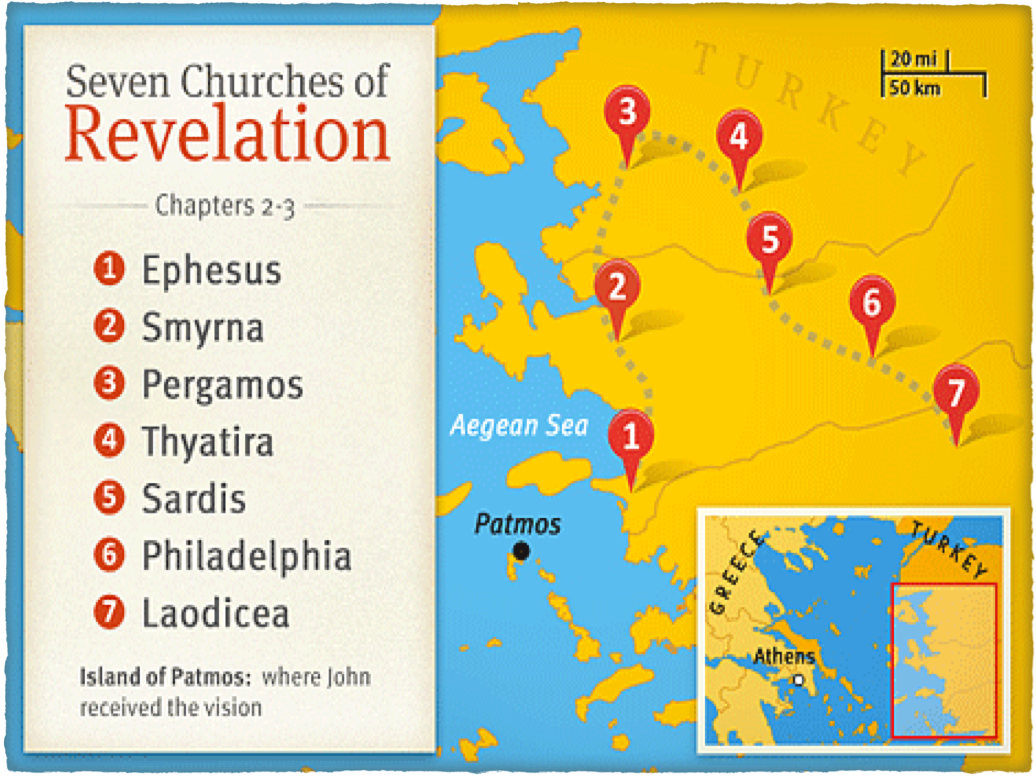 1. Efes
Biserica neiubitoare
Cetatea Efes
Situată la aproximativ 96 km de Patmos. 
Cel mai mare și principalul oraș al Asiei.
Un important centru politic, comercial și religios.
Orașul era casa multor zei ai fertilității precum Artemis sau Diana. Imaginea sa, se credea că a coborât din cer (Fapte 19,35).
[Speaker Notes: Dacă un om comitea o crimă și ajungea în împrejurimile templului înainte de a fi arestat era în siguranță. Zona de imunitate de întrindea pe 183 metri în jurul templului. În felul acesta templul găzduia cea mai aleasă colecție de criminali din lumea antică.]
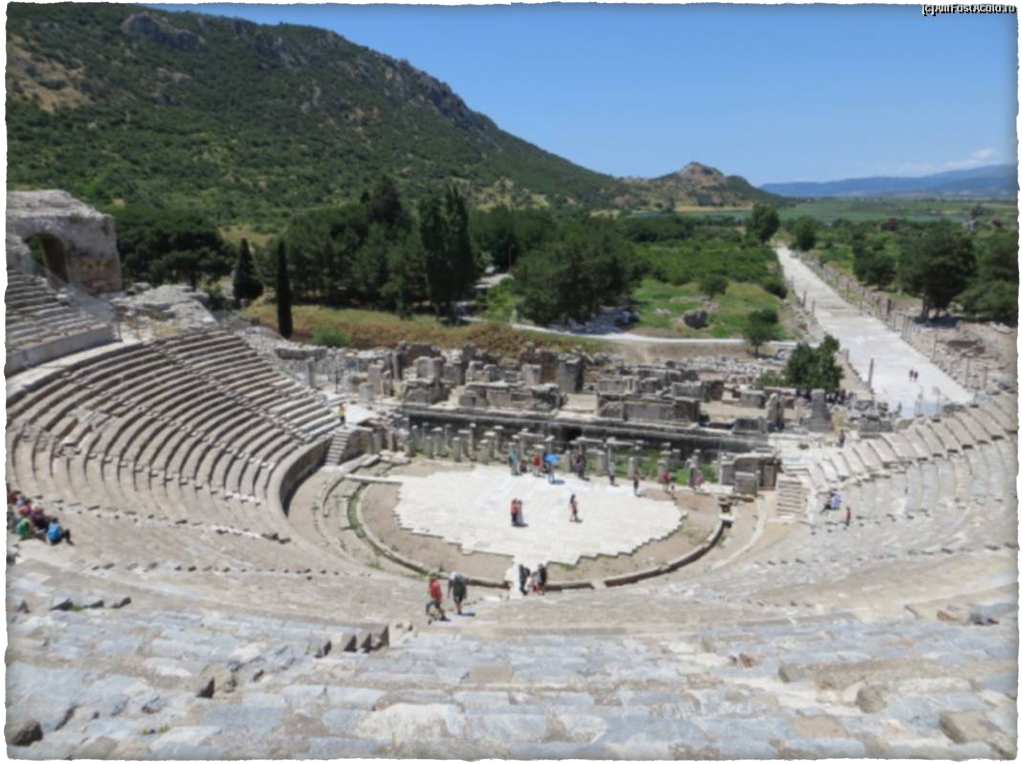 [Speaker Notes: Amfiteatrul din care a predicat Pavel]
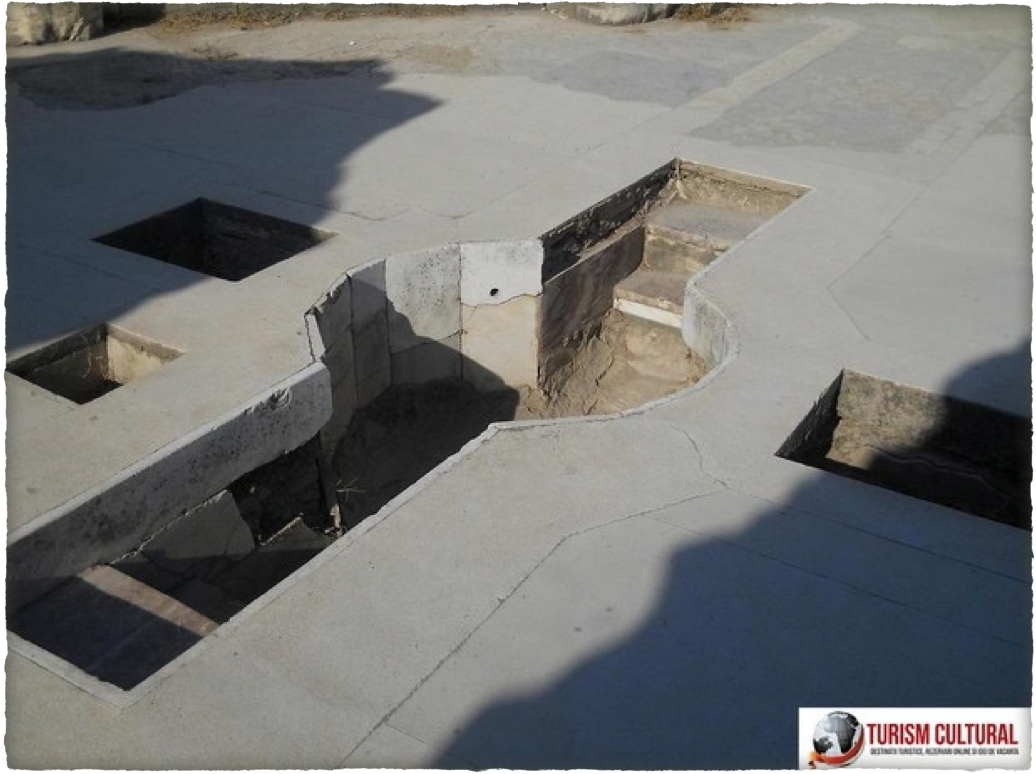 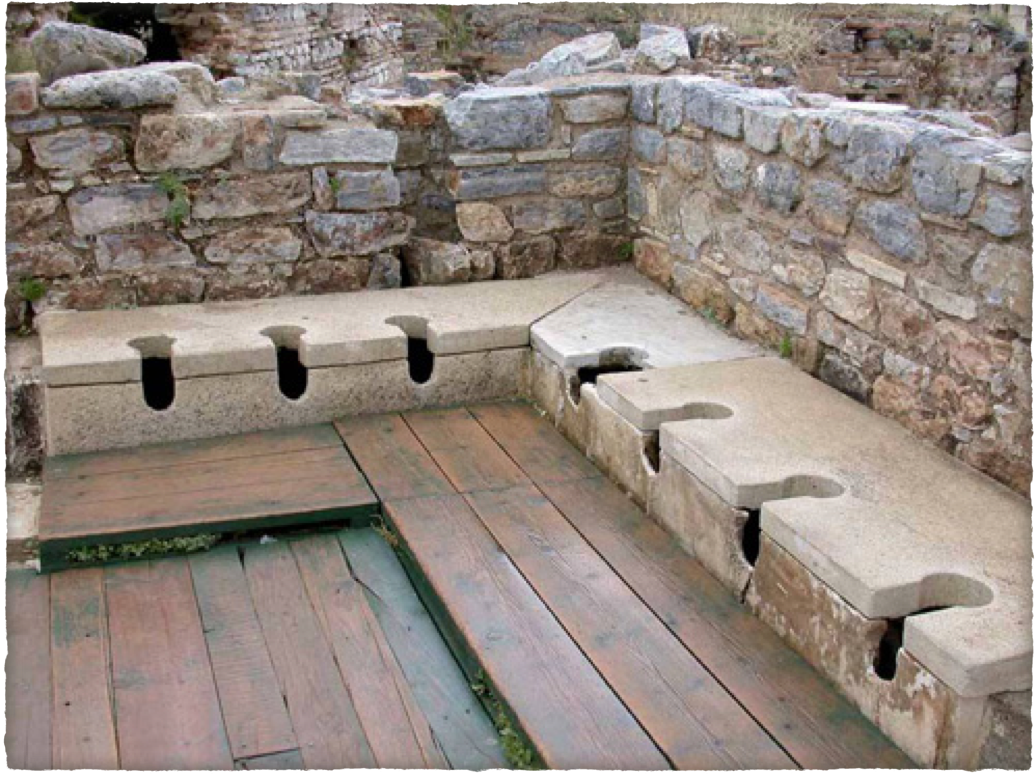 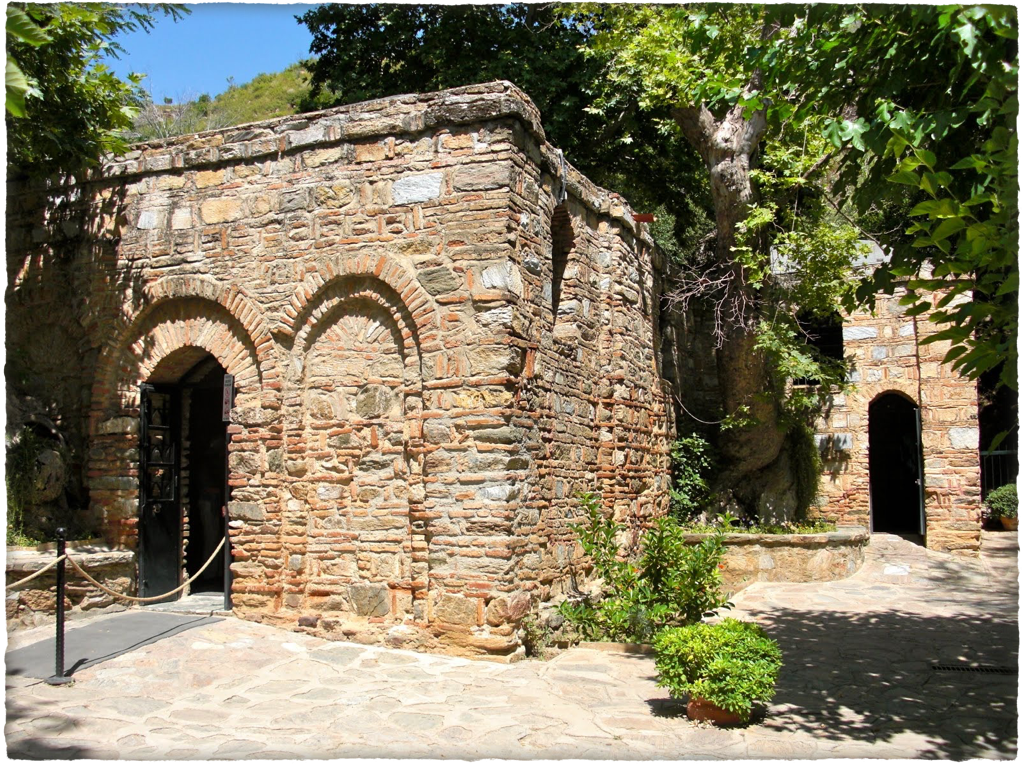 [Speaker Notes: Efes casa fecioarei Maria 
Calugarita catolica are in sec XIX viziuni cu privire la Casa Mariei respectata de Crestini dar si de musulmani
Fecioarei Maria, la Ierusalim sau Efes stie ca va muri, ii instiinteaza pe cei apropiati, se Pune in pat si moare; apostolii vin de departe, Toma intarzie 3 zile si cand ii deschide mormanTul nu Mai era - traditii de sec V-VI; a Alta traditie spune ca in timp ce se inalta la ceruri a aruncat braul ucenicilor - amintire.]
Biserica din Efes
Înființată de Aquila și Priscila (Fapte 18,18-19) și de  Apolo (Fapte 18,23-26).
Pavel a lucrat în Efes aproape 3 ani (Fapte 20,31) și acestei biserici i-a adresat Epistola către Efeseni.
Mai târziu, Timotei și apostolul Ioan au petrecut o bună bucată de timp din lucrarea lor, în acest oraș.
Îngerului Bisericii din Efes scrie-i: "Iată ce zice Cel ce ţine cele şapte stele în mâna dreaptă şi Cel ce umblă prin mijlocul celor şapte sfeşnice de aur:"Ştiu faptele tale, osteneala ta şi răbdarea ta, şi că nu poţi suferi pe cei răi; că ai pus la încercare pe cei ce zic că sunt apostoli, şi nu sunt, şi i-ai găsit mincinoşi. Ştiu că ai răbdare, că ai suferit din pricina Numelui Meu şi că n-ai obosit. Dar ce am împotriva ta este că ţi-ai părăsit dragostea dintâi.
Adu-ţi, dar, aminte de unde ai căzut; pocăieşte-te şi întoarce-te la faptele tale dintâi. Altfel, voi veni la tine şi-ţi voi lua sfeşnicul din locul lui, dacă nu te pocăieşti. Ai însă lucrul acesta bun: că urăşti faptele nicolaiţilor, pe care şi Eu le urăsc. Cine are urechi să asculte ce zice bisericilor Duhul: "Celui ce va birui îi voi da să mănânce din pomul vieţii, care este în raiul lui Dumnezeu."
Puritate doctrinară
Nu poți suferi pe cei răi.
Ai pus la încercare pe apostolii falși.
Urăști faptele nicolaiților.
Pierderea dragostei
Deși Isus apreciază puritatea doctrinară, îi mustră pentru lipsa dragostei. De aceea îi îndeamnă la pocăință. 
Dragostea nu este doar o atitudine sau un sentiment, ci se manifestă în fapte: „întoarce-te la faptele tale dintâi.”
Sfeșnicul
În Biblie emblema sfeșnicului definește rolul bisericii ca fiind martorul lui Dumnezeu în lume. Advertismentul către biserica din Efes, e paralel cu ceea ce spunea Hristos în Mc. 4,21-25 și în Lc.8,16-18.
Dacă ei nu vor face asta, Hristos le va retrage rolul de a fi martori ai săi, o lumină pentru lume.
În timpul acesta istoric a fost luat sfeșnicul din templu.
Nicolaiții
Conform scriitorilor creștini timpuri precum Irineu și Hipolit, nicolaiții erau adepții eretici ai lui Nicolau din Antiohia, unul din cei șapte diaconi ai bisericii primare  (Fapte 6,5) care-a sfârșit-o în erezie.
Nicolaiții
Erau o sectă eretică de orientare gnostică. Pătrunderea acestui curent în Biserică în primele cinci secole a dus la serioase modificări teologice și spirituale, la reinterpretarea Evangheliei într-un mod alegoric, spiritist, și antiiudaist. Unii gnostici aveau chiar idei sataniste.
Nicolaiții
În ce privește moralitatea și stilul de viață, gnosticii erau fie asceți extremiști, fie libertini. Libertinii se mai numesc și antinomieni (împotriva legii morale). Susțineau, scutirea creștinilor de cerințele legii morale. Învățau că alimentele jertfite idolilor puteau fi exorcizate și apoi mâncate, și că oricine ar comite desfrâu poate primi pace în ziua a opta„.
Făgăduința
Îi voi da să mănânce din pomul vieții care este în raiul l ui Dumnezeu.